Figuras de Artista. De la bohemia al estrellato - Revista de Arte - Logopress
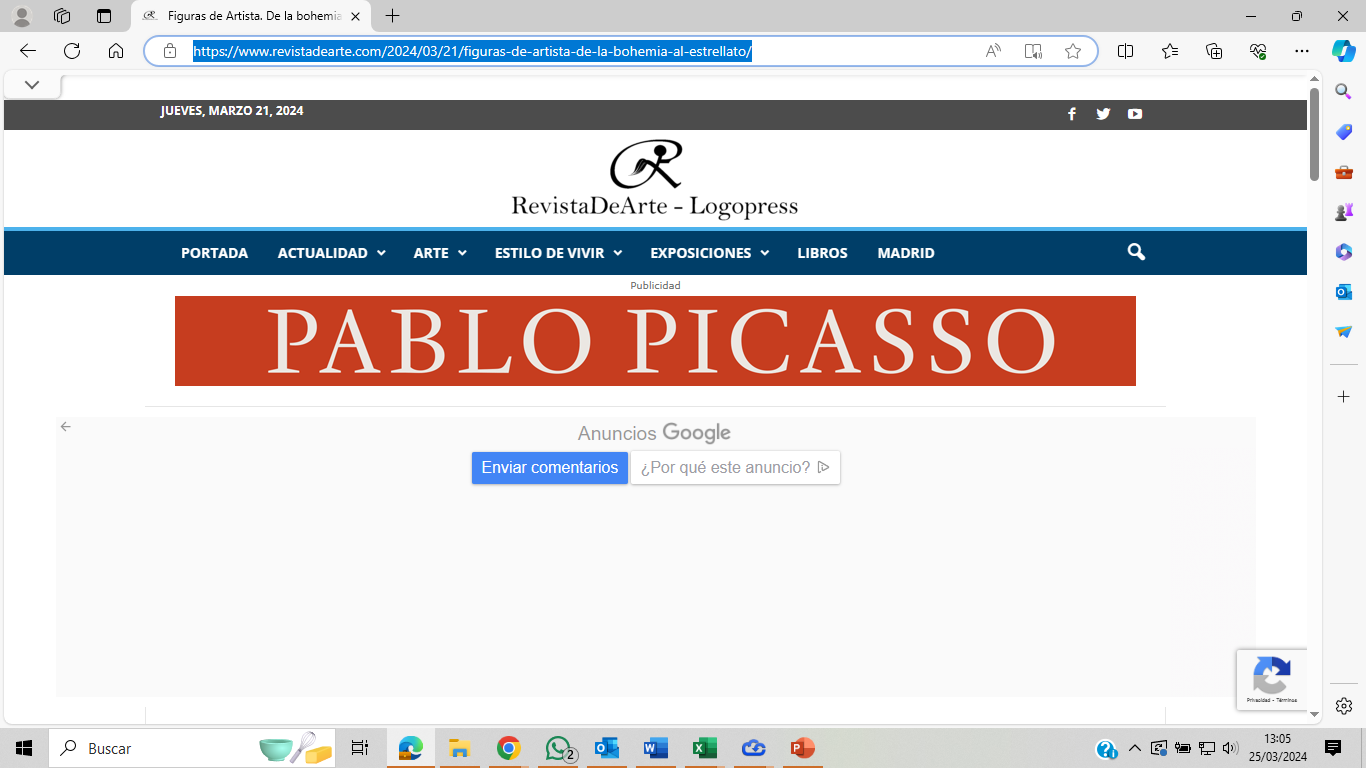 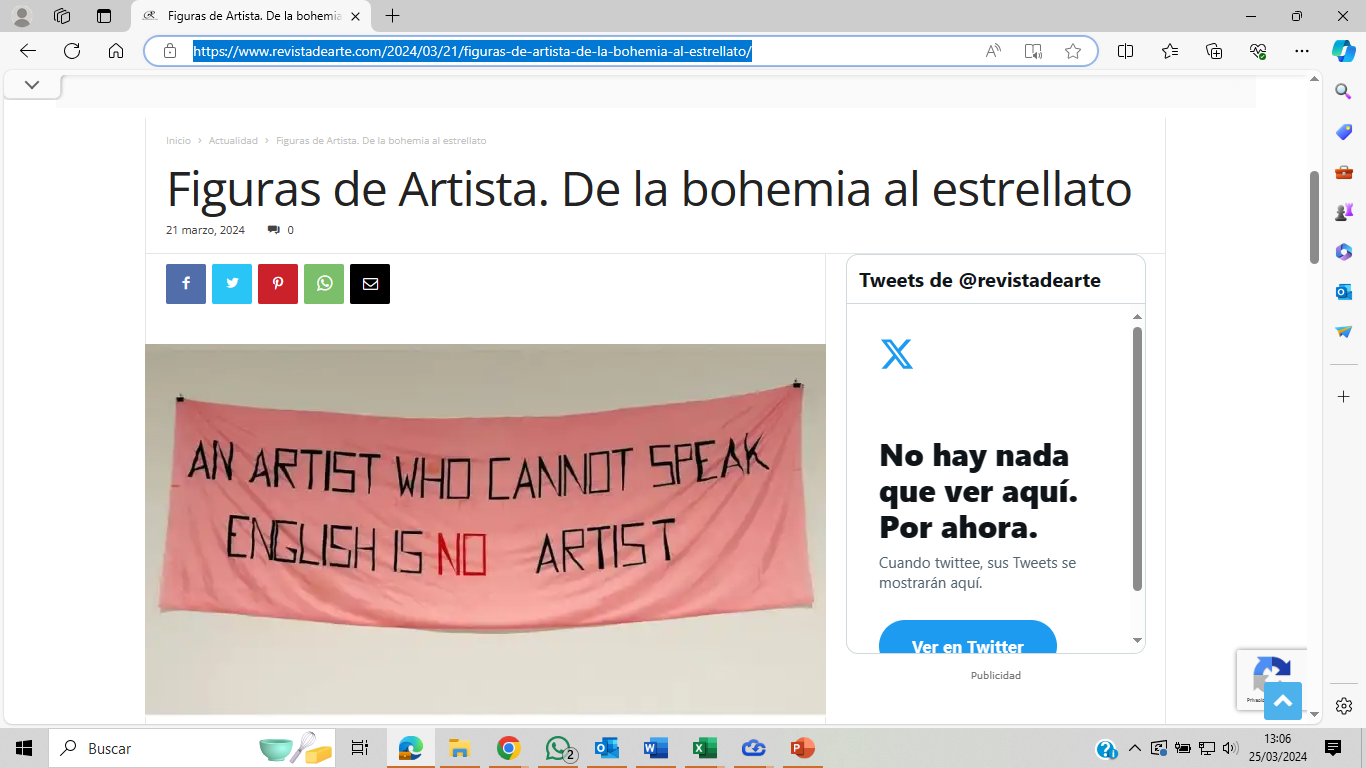 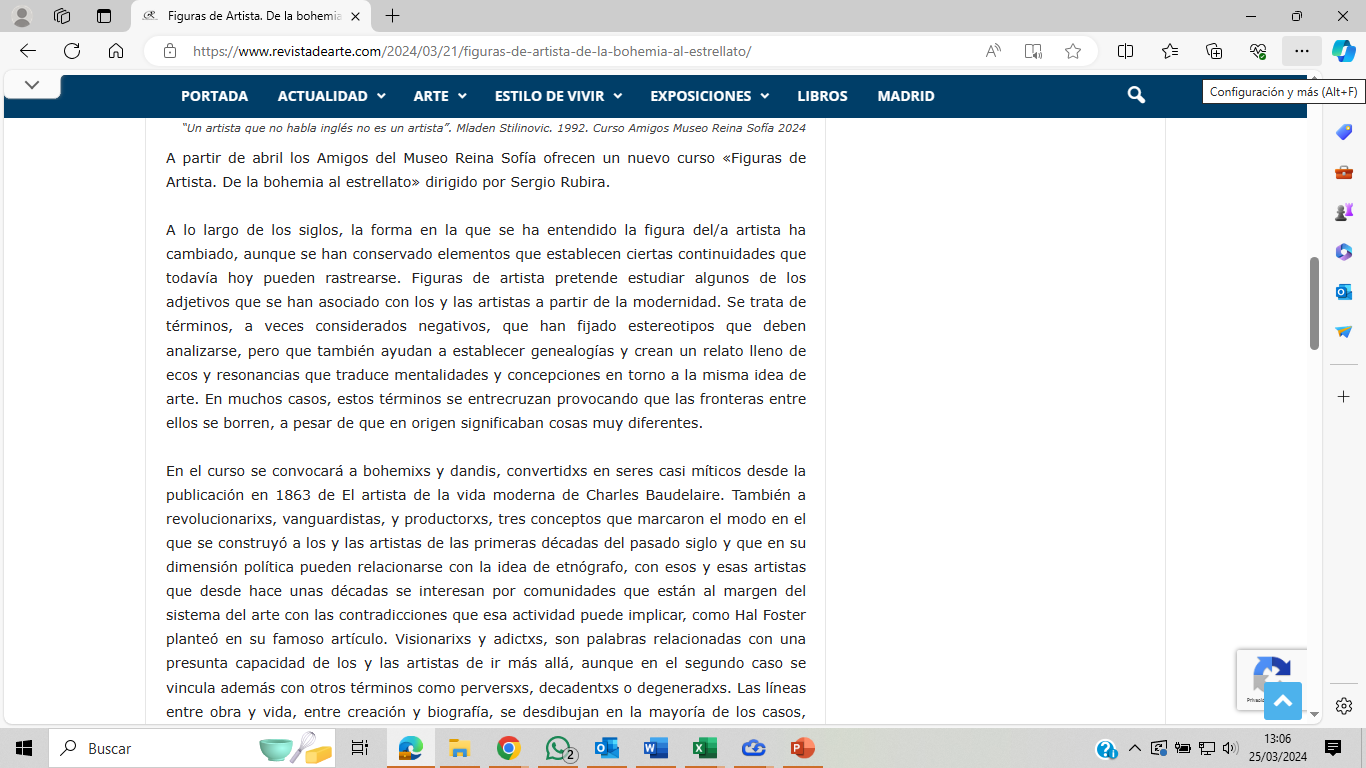 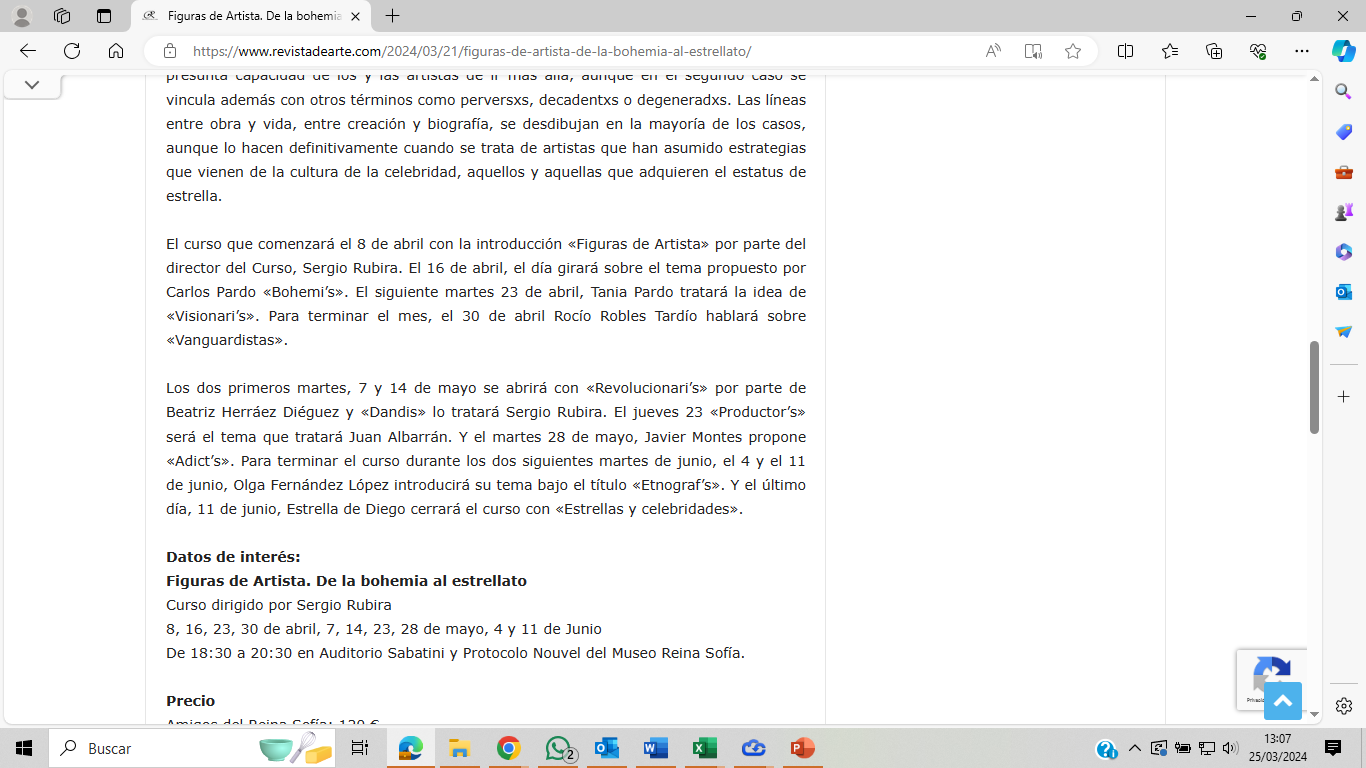 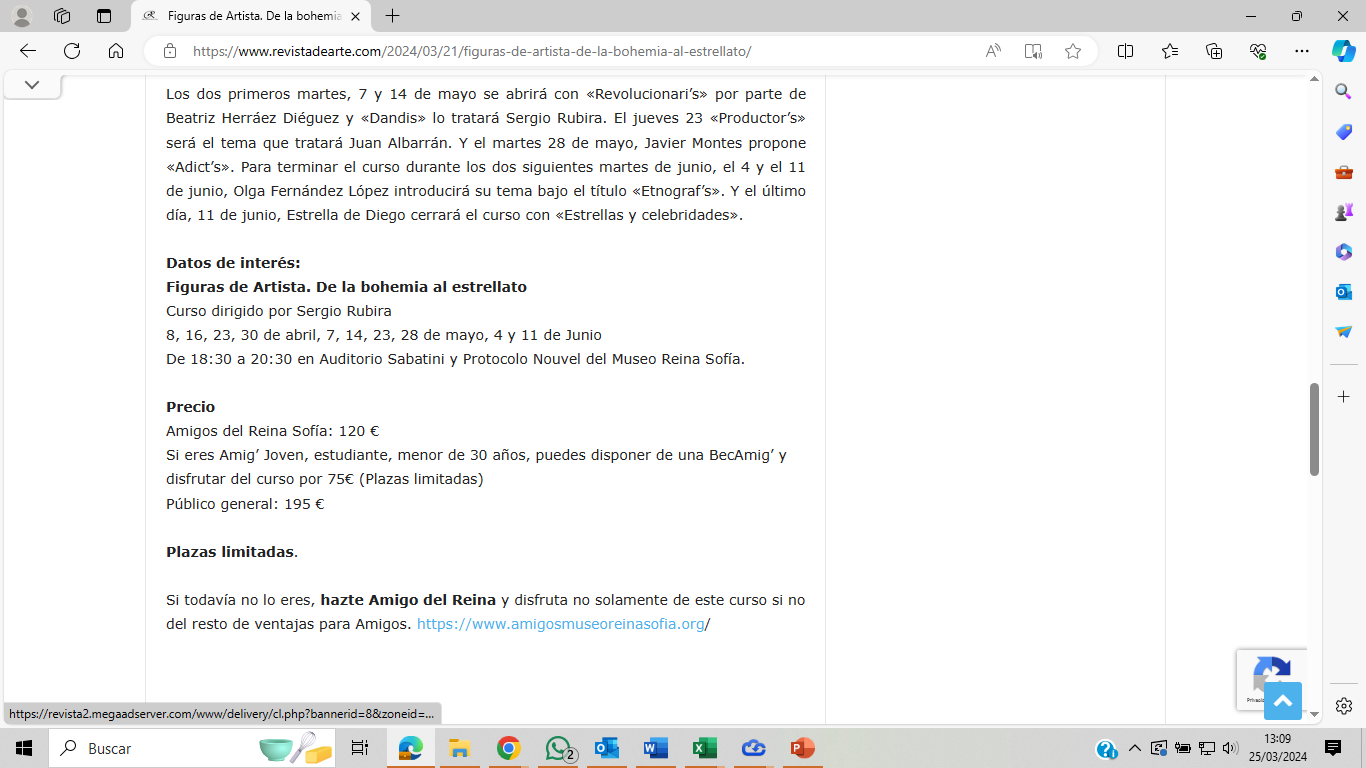